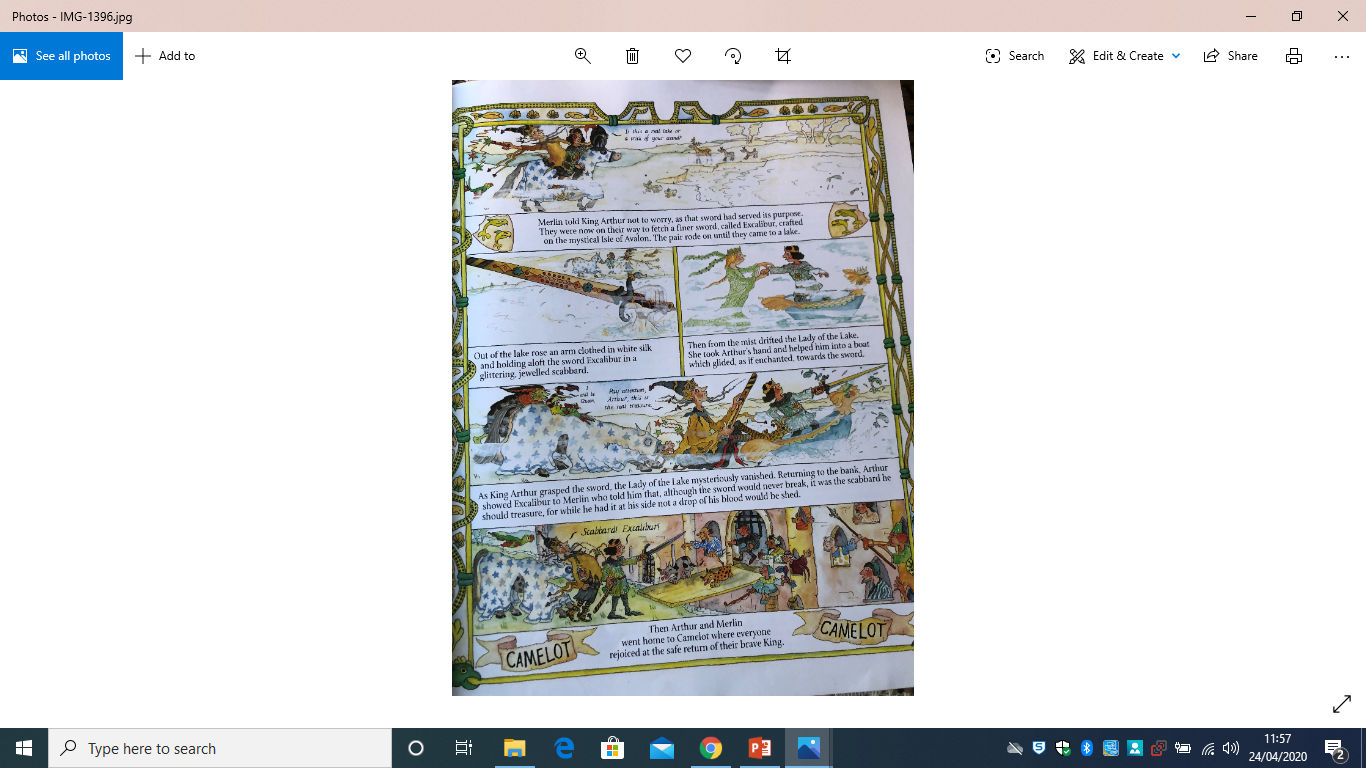 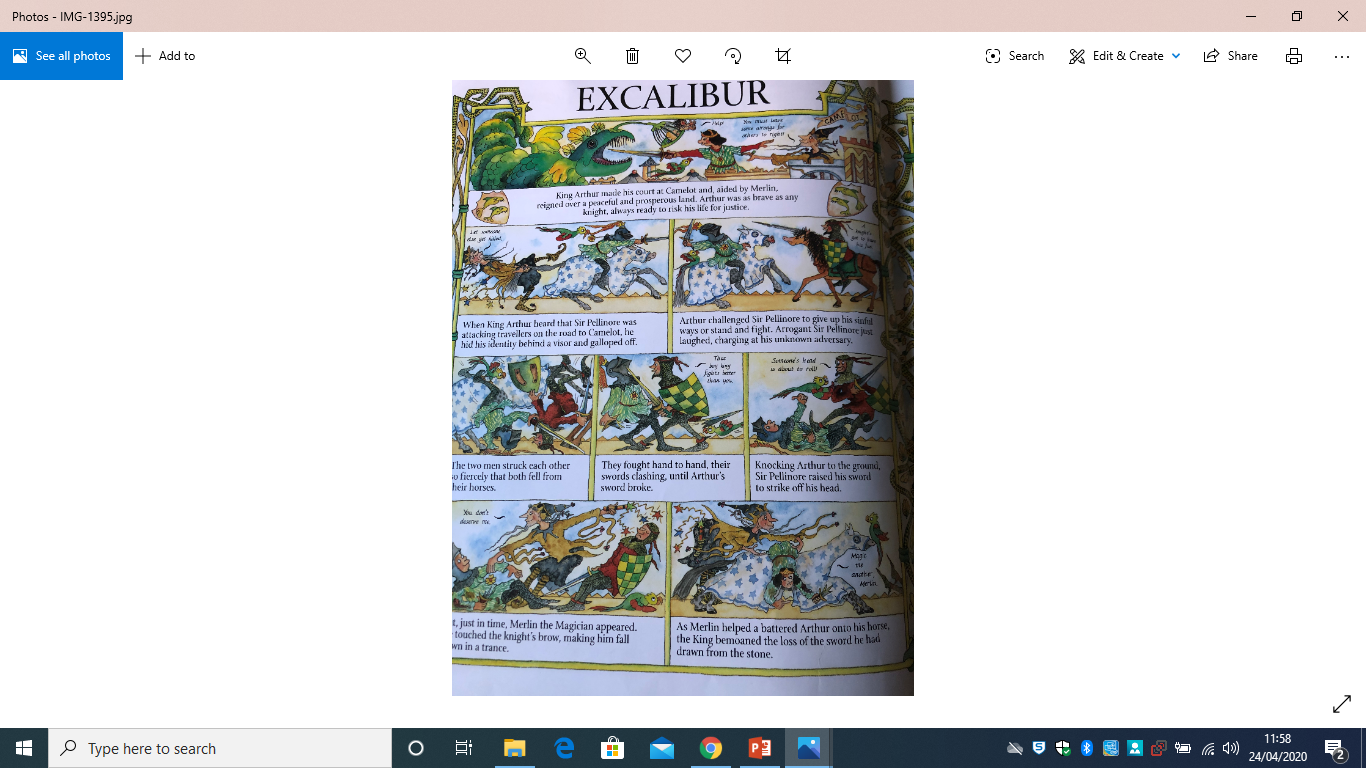 [Speaker Notes: Day 2-Vocabulary day! Read the chapter again. Are there any words you don’t understand?

 Get a dictionary and try and find the words you don’t know – can you write down the definition for them?

 Can you use any of the words in a sentence? Can you think of any ways to help you remember these words?]
L.O.: I can develop my reading comprehension skills
Comprehension: Excalibur
 
Where was Excalibur made?
How did Arthur travel to fetch the sword?
Which part of the sword did Merlin say was most precious?
Finish this sentence- For while he had it at his side….
Why were the people of Camelot happy at the end of the story?
Order these events from 1-5.
Arthur lost his sword.
King Arthur rode out of Camelot to stop Sir Pellinore.
The Lady of the lake gave Arthur a new sword called Excalibur. 
Both men were fighting each other and fell off their horses. 
Merlin arrived and stopped Sir Pellinore from killing Arthur.